КОНФЕРЕНЦИЯ К 20-ЛЕТИЮ ФОНДА«ИНСТИТУТ ЭКОНОМИКИ ГОРОДА»
Введение налога на недвижимость и новые возможности развития территорий поселений
Константин Апрелев
4 ИЮНЯ 2015, МОСКВА
I
Существующая ситуация
Земельный налог 
Налог на имущество физических лиц                                      
Налог на имущество организаций
Все эти налоги заменит Единый Налог на недвижимость?
II
Земельный налог
Взимаемый с физических лиц и организаций  местный налог в муниципальный бюджет:
налоговая база — кадастровая стоимость земельных участков по состоянию на 1 января года, являющегося налоговым периодом;
ставки устанавливаются нормативными правовыми актами представительных органов муниципальных образований (законами городов федерального значения Москвы и 
Санкт-Петербурга)
II
Земельный налог (продолжение)
ставки не могут превышать:
0.3% в отношении земельных участков:
отнесенных к землям сельскохозяйственного назначения или к землям в составе зон сельскохозяйственного использования в поселениях и используемых для сельскохозяйственного производства;
занятых жилищным фондом и объектами инженерной инфраструктуры жилищно-коммунального комплекса (за исключением доли в праве на земельный участок, приходящейся на объект, не относящийся к жилищномуфонду и к объектам инженерной инфраструктуры жилищно-коммунального комплекса) или приобретенных (предоставленных) для жилищного строительства;
приобретенных (предоставленных) для личного подсобного хозяйства, садоводства, огородничества илиживотноводства, а также дачного хозяйства;
II
Земельный налог (продолжение)
ставки не могут превышать:
1.5% в отношении прочих земельных участков.
Допускается установление дифференцированных ставок 
в зависимости от категорий земель и (или) разрешенного использования земельного участка.
III
Налог на имущество физических лиц 
до 31 декабря 2014 — 2019
Местный налог в муниципальный бюджет; 
база для определения налога — инвентаризационная стоимость (БТИ);
ставки налога на строения, помещения и сооружения устанавливаются НПА представительных органов местного самоуправления;
ставки от 0.1% до 2.0%,  допускается дифференцированное установление ставок.
IV
Налог на имущество организаций
Региональный налог в региональный бюджет; 
при определении налоговой базы имущество учитывается по его остаточной стоимости, cформированной в соответствии 
с установленным порядком ведения бухгалтерского учета,утвержденным в учетной политике организации; 
ставки устанавливаются законами субъектов РФ; 
размер ставок не может превышать 2.2%,  
допускается дифференцированное установление ставок.
V
Налог на недвижимость
Больше  инвестиций 
в развитие недвижимости
Выше привлекательность для инвестиций в строительство новых объектов недвижимости
Больше объектов недвижимости
Больше капитальных вложений в развитие социальной и коммуникационной инфраструктуры и эксплуатацию территории поселения
Больше  размер поступлений от налога на недвижимость в бюджет муниципалитета
VI
Цели введения налога на недвижимость
Ликвидация перекоса в налоговом поле, возникшего в результате административной реформы и сокращение дефицита муниципальных бюджетов. 
Создание инструментов стратегической мотивации муниципальных органов управления в развитии территории поселения, инженерной и социальной инфраструктуры.
Привлечение инвестиций в создание объектов недвижимости и бизнеса, снижение цен на земельные  участки для расширения будущей налоговой базы бюджета.
VII
Новый порядок начисления налога на недвижимость физических лиц
c 1 января 2015 — 2020
Ставки налога снижаются. 
Налогооблагаемая база увеличится.

Расчет только по кадастровой стоимости к 2020 году.
Переходный период составит пять лет.
Налог может возрастать не более, чем на 20% в год.
VII
Новый порядок начисления налога на недвижимость физических лиц
c 1 января 2015 — 2020
СЕЙЧАС — Инвентаризационная стоимость:
0.1 – 0.3% 
на недвижимость стоимостью до 300 тысяч рублей
0.3 – 2%
на недвижимость стоимостью от 300 до 500 тысяч рублей
2%
на недвижимость стоимостью более 500 тысяч рублей
VII
Новый порядок начисления налога на недвижимость физических лиц
c 1 января 2015 — 2020
БУДЕТ — Кадастровая стоимость недвижимости (утверждена):
0.1%* 
жилые помещения, гаражи, недострой
0.5 – 2%
нежилые и технические помещения
2%
жилье премиум–класса (более 300 млн. рублей)
*Муниципалитеты имеют право повышать налог на жилье до 3%.
VII
Новый порядок начисления налога на недвижимость физических лиц
c 1 января 2015 — 2020
БУДЕТ — Кадастровая стоимость недвижимости (не утверждена):
0.1% 
на недвижимость стоимостью до 300 тысяч рублей
0.1 – 0.3%
на недвижимость стоимостью от 300 до 500 тысяч рублей
0.3 – 2%
на недвижимость стоимостью более 500 тысяч рублей
Налог равен произведению инвентаризационной стоимости и коэффициента–дефлятора.
VII
Новый порядок начисления налога на недвижимость физических лиц
c 1 января 2015 — 2020
Не облагается налогом:
в комнате (10 м2),
в квартире (20 м2),
в доме (50 м2).
Льготники имеют право выбрать по одному объекту из каждой категории, не подлежащему налогообложению.
Чтобы узнать размер налога, можно обратиться
на сайт росреестра (rosreestr.ru/wps/portal), или
в кадастровую палату.
VII
Новый порядок начисления налога на недвижимость физических лиц
c 1 января 2015 — 2020
К льготным категориям граждан относятся:
пенсионеры,
инвалиды I и II групп,
ветераны боевых действий и Великой Отечественной войны,
Герои Советского Союза,
пострадавшие в Чернобыльской катастрофе.
VIII
Практические возможности, 
стимулирующие развитие загородных поселков и территорий новых поселений
Если поселение и есть муниципальное образование?
Возможные преимущества
налог может быть направлен на нужды поселения и управления территорией;
снижение издержек на эксплуатацию территории поселения для собственников;
повышение эффективности управления территорией и прозрачности бюджета развития территории и инфраструктуры.
Спасибо за внимание!
Апрелев Константин
aprelev@expertconsult.ru
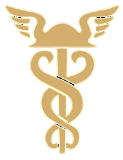 Сопредседатель Совета ТПП РФ по СРО
Вице-Президент 
Российской Гильдии Риэлторов
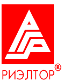